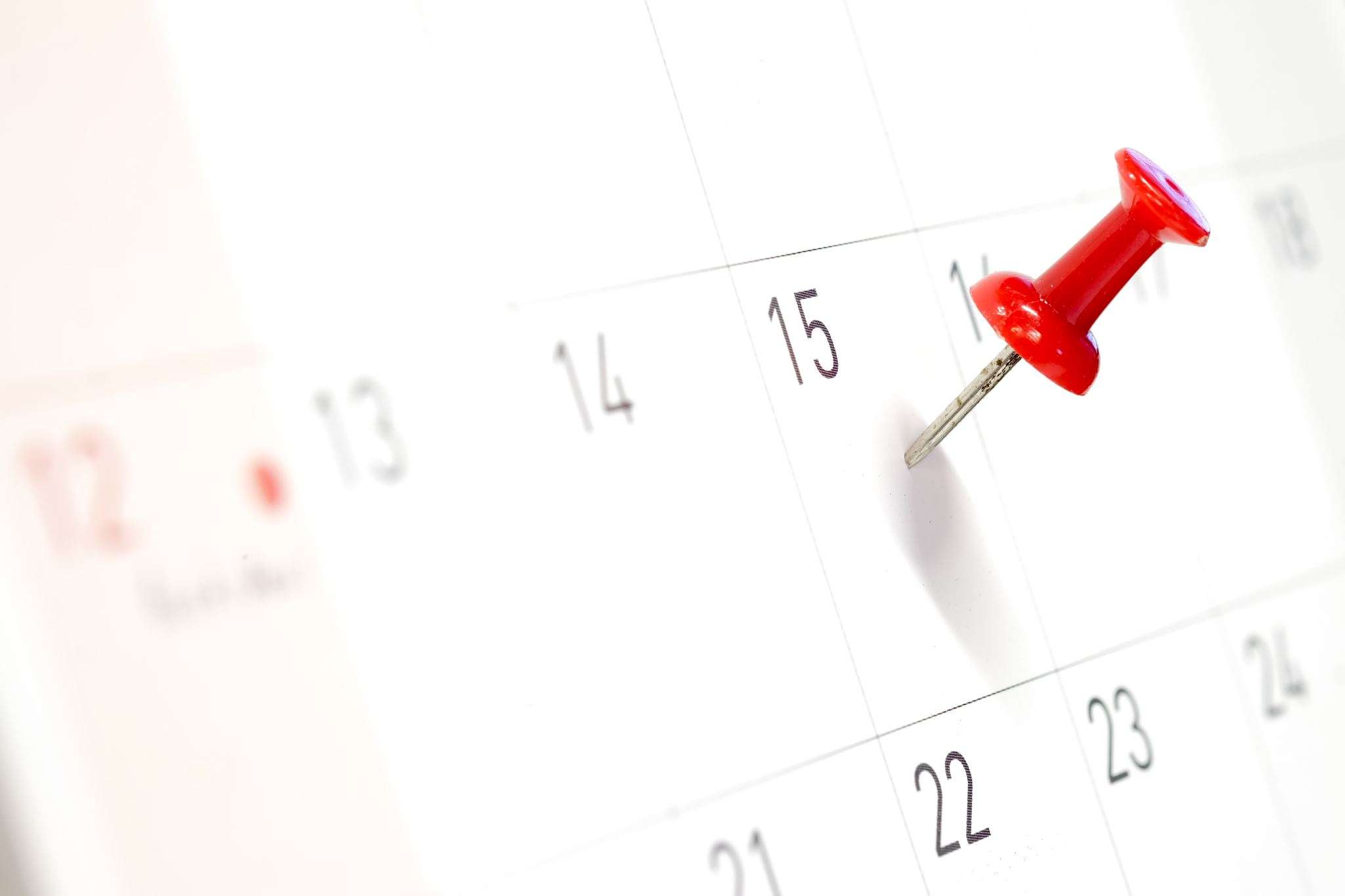 Jour 1
Lire 20 minutes par jour. 
Je lis, je lis, littératie ! ONLINE (rkpublishing.com)

Complétez diapositives 3, 4, et 5.
C'est quoi une biographie?Ce que nous avons appris en décembre.
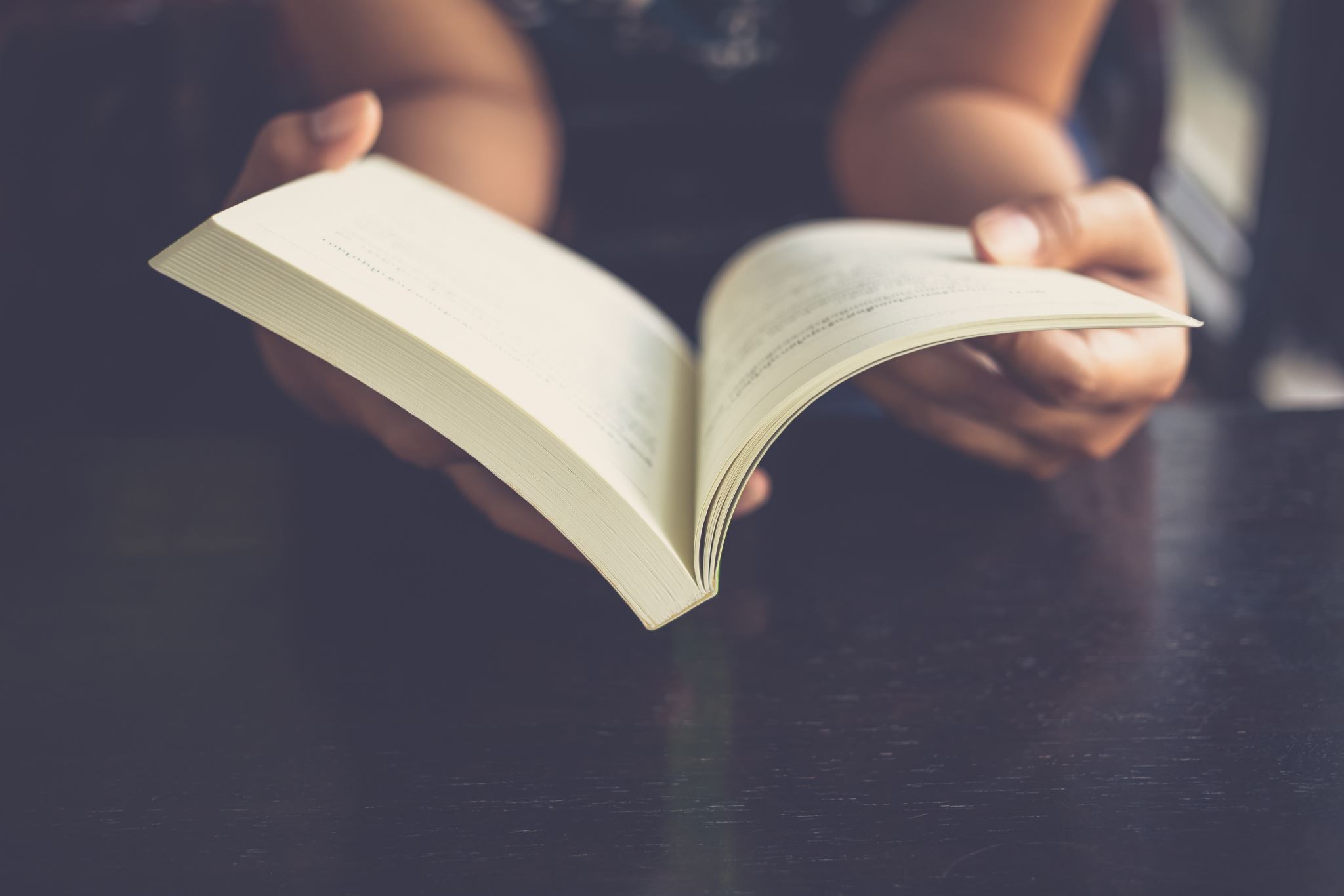 L'autobiographie et la biographie
Utilisez le lien ci-dessous pour apprendre la différence entre les biographies et les autobiographies.  Quelles informations sont utilisées lors de la rédaction d'une biographie ? 

Écrire une autobiographie - LEARN (learnquebec.ca)
Parle moi de lui
Écrivez 3 phrases sur cette personne.  Par exemple, c'est un homme.
This Photo by Unknown author is licensed under CC BY.